Millenials & elections
Ted Mellnik     @tmellnik      @PostGraphics
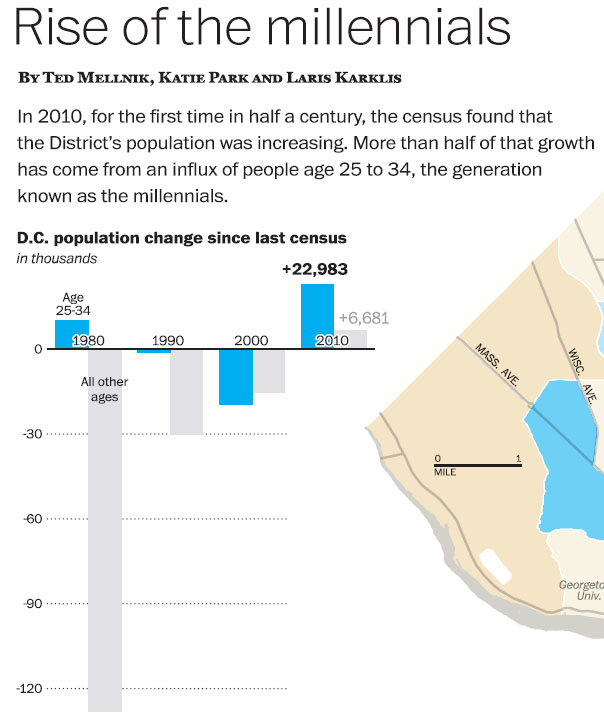 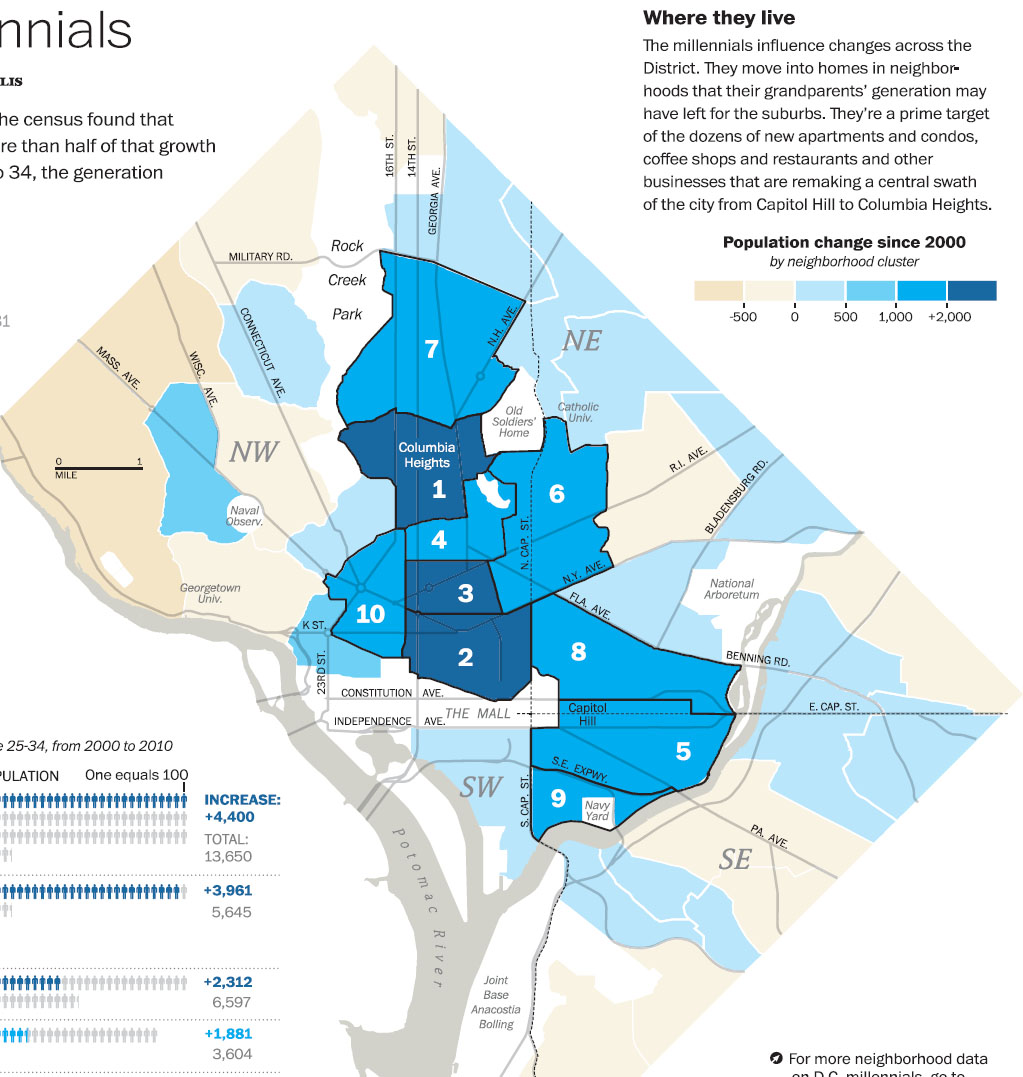 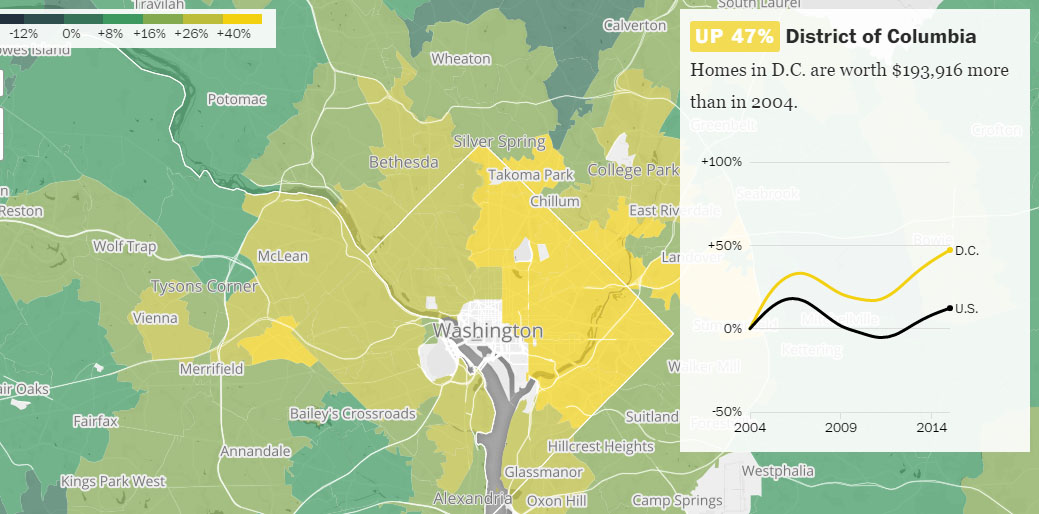 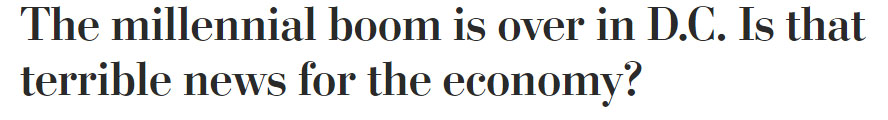 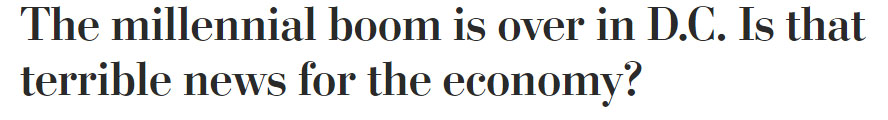 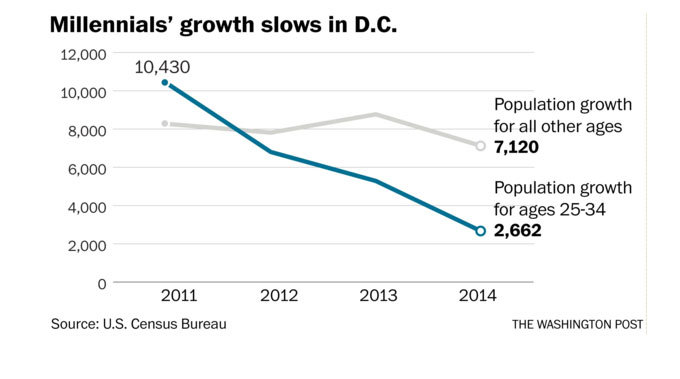 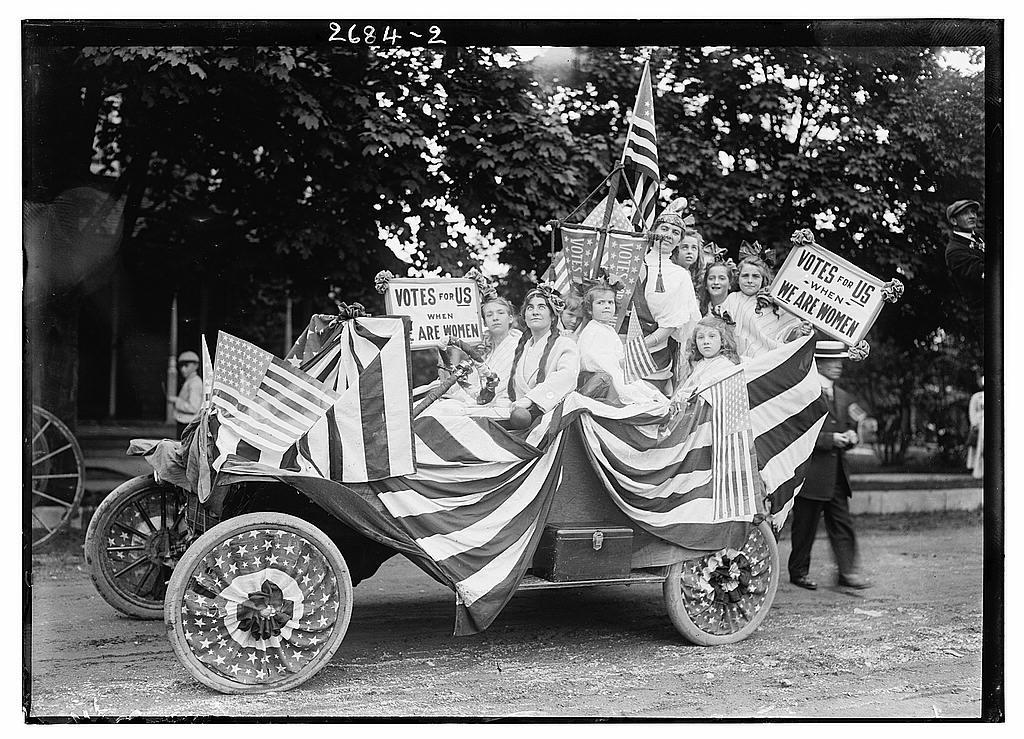 You need the practice.
Not Who.

How.
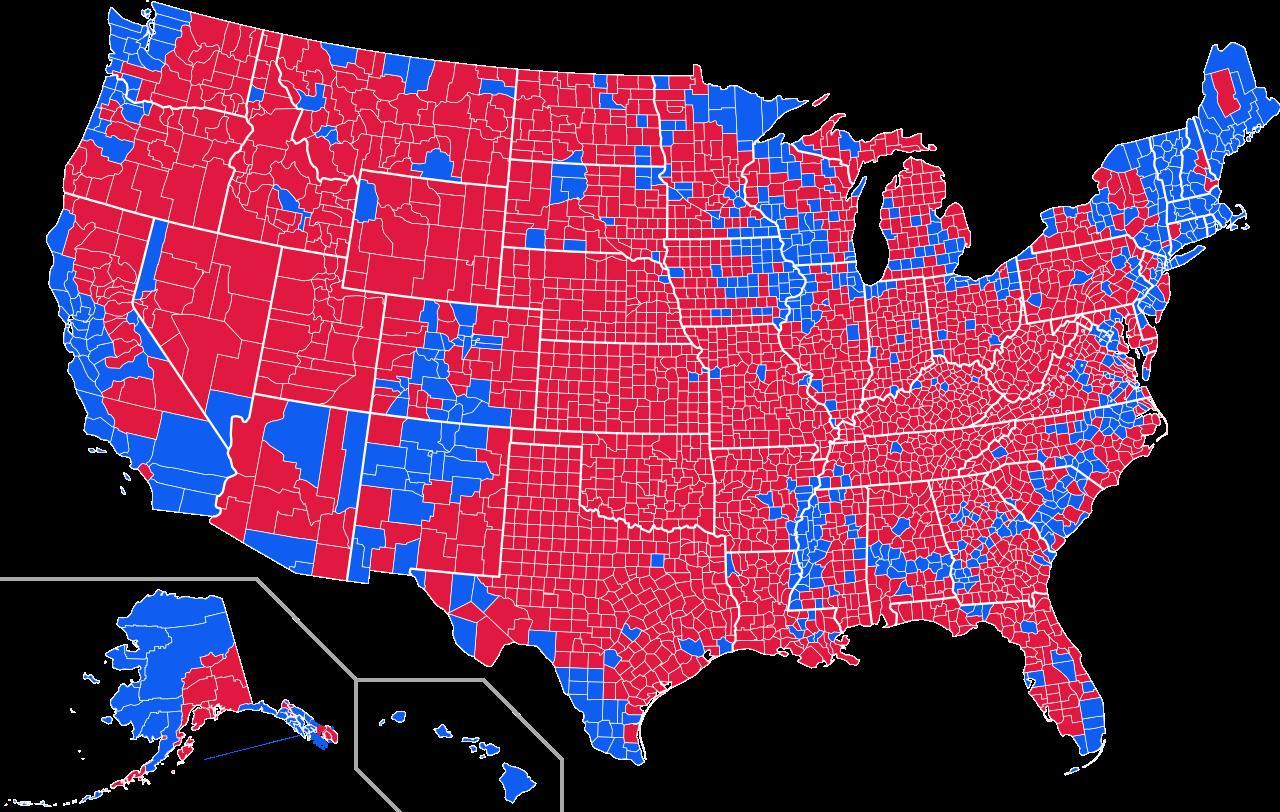 Do more than make a dumb map.
Make groups, summarize.
Geographic and political regions.
Census: urbanization, race, income.
Other elections, other candidates.
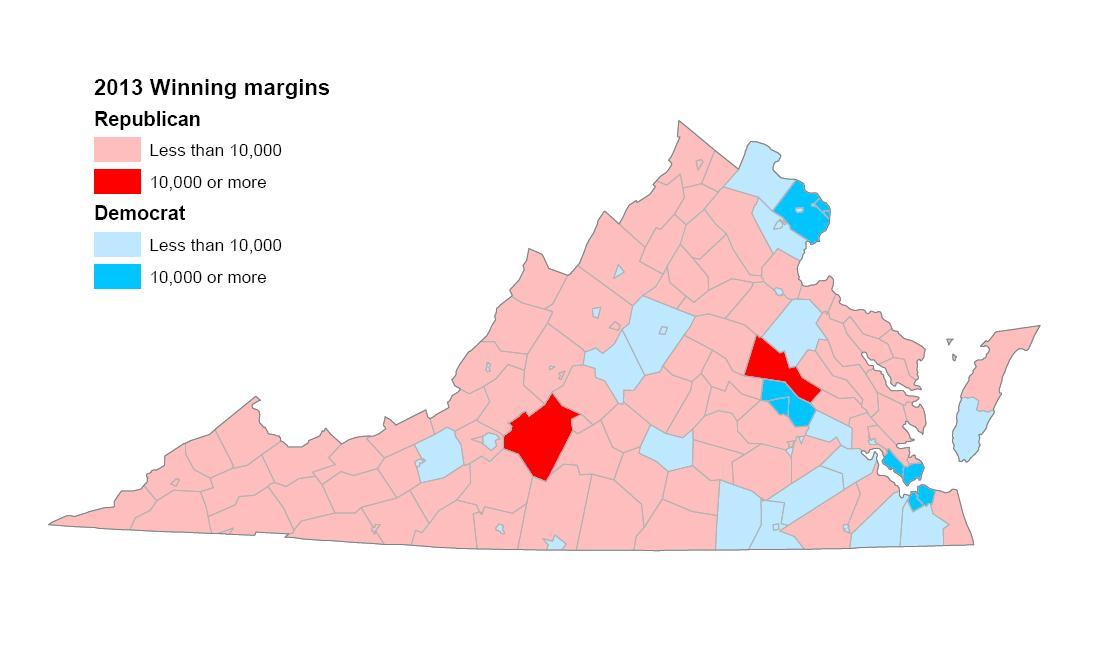 Original, dumb version.
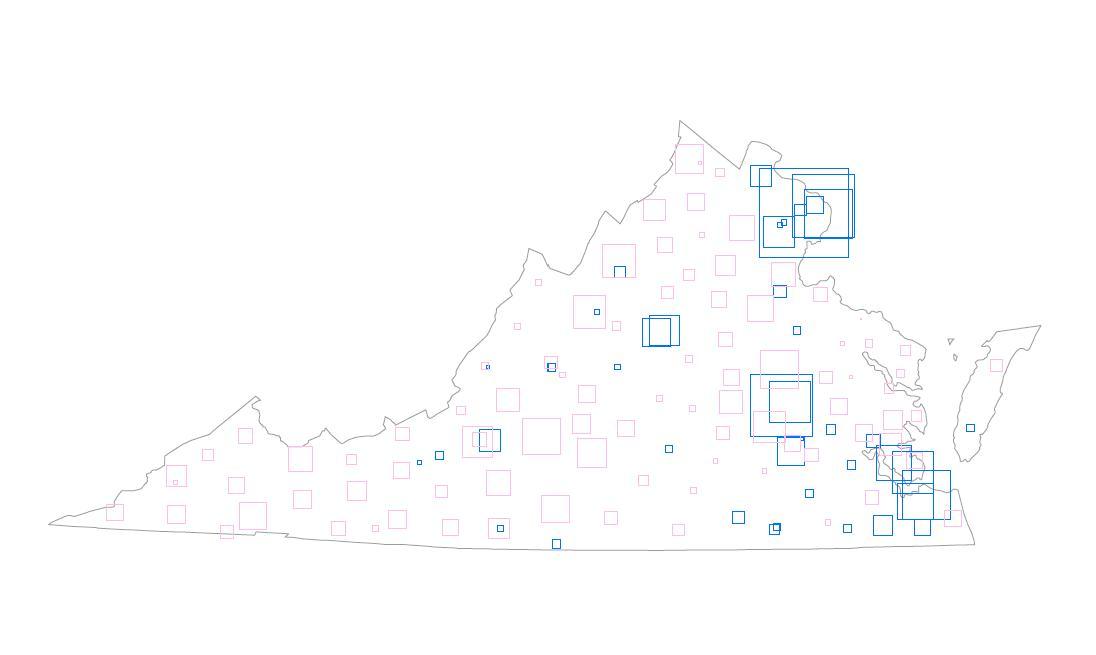 Proportional symbols.
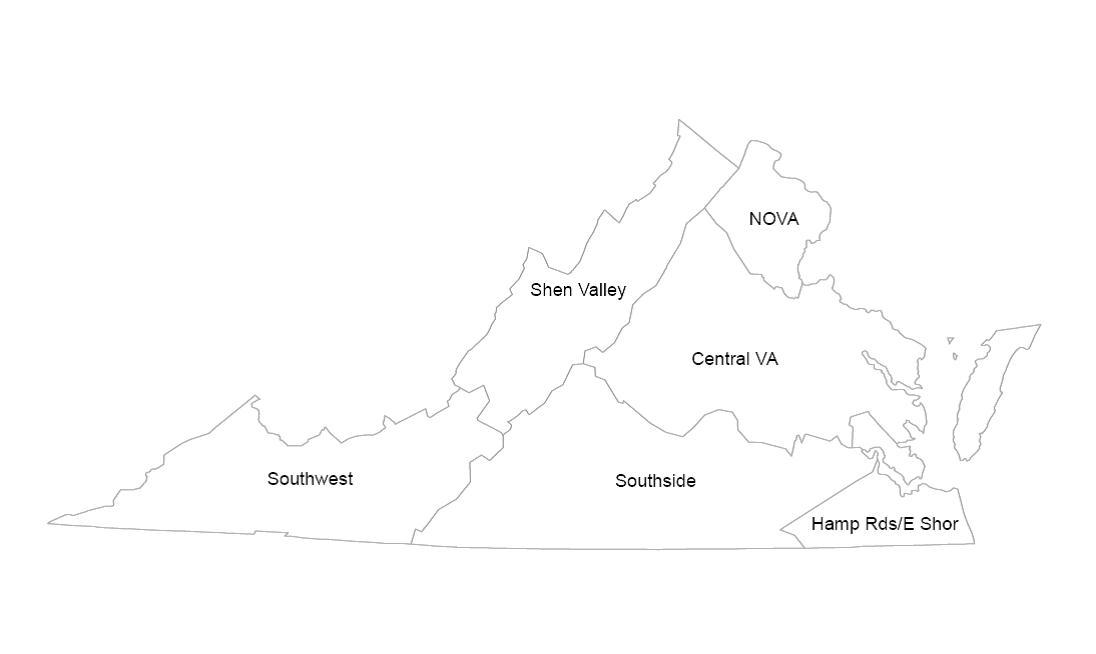 Regions.
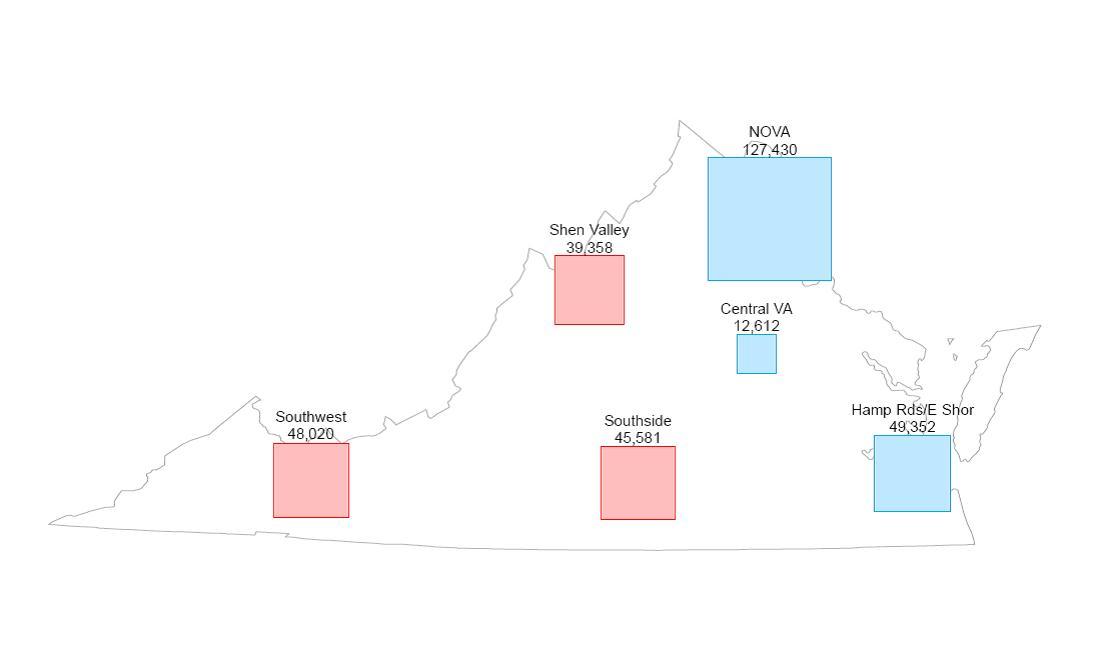 Regional symbols.
It helps to use a simple measure.
Urbanization.
Source: Census data for counties.
Percent population in urban and rural areas.
Status: Metro, micro, rural.
Population: Big, medium, small.
Some combination of the above.
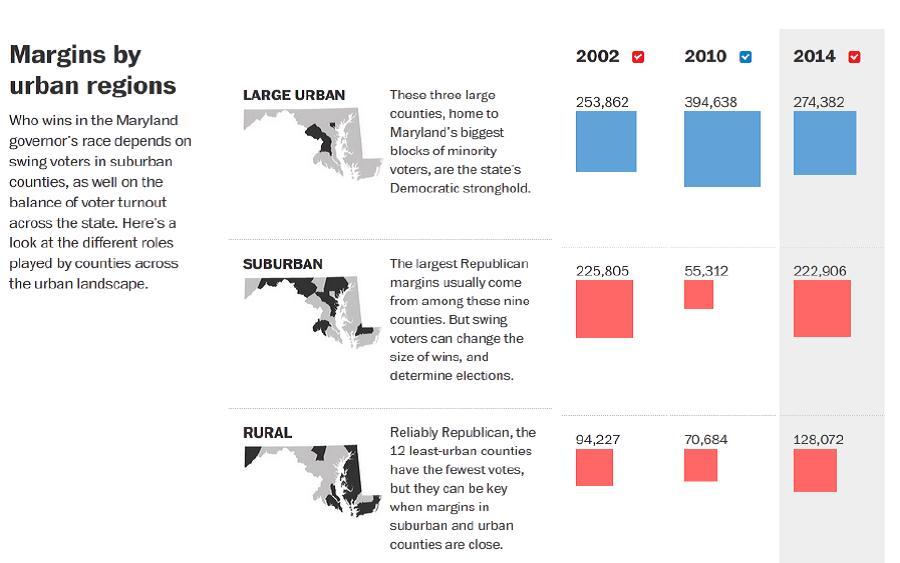 Go local.
Start with precincts for geography & data.

Regions.
Race.
Income.
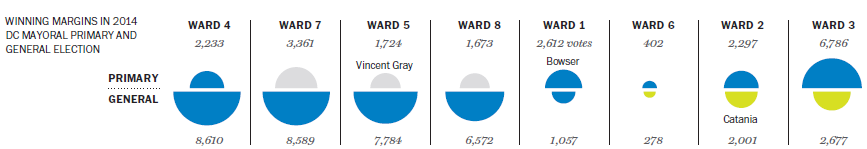 Mayor margins in city council wards for a primary and a general election.
Race for precincts.
May be available from Census or a state or local redistricting office. Or,

Get block GIS files and data from Census.
Overlay precincts.
Sum blocks into the precincts they fall in.
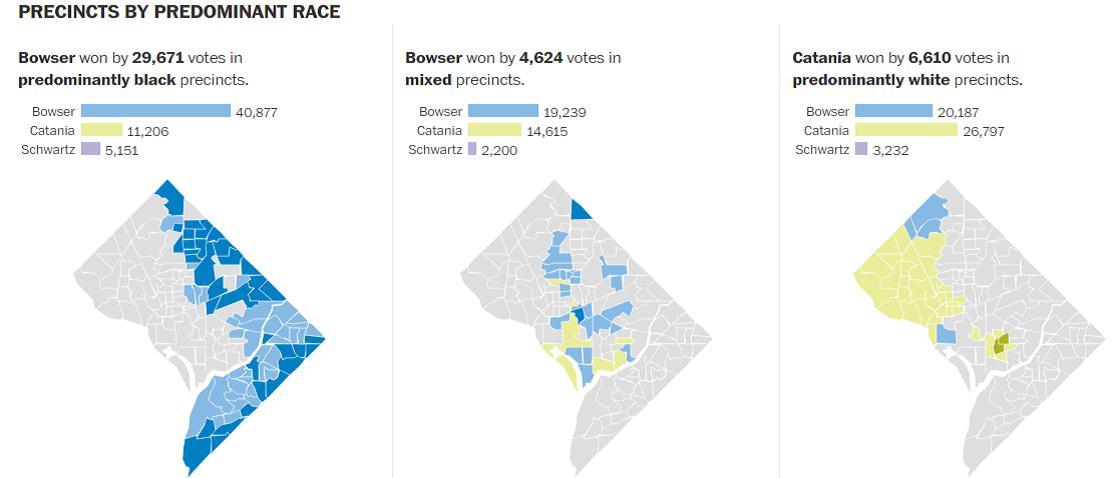 Don’t forget to visualize the subtotal, as well as precinct groups.
Voter history & registration.
Age.
Party.
Precinct.
Address.
Registration date.
Elections voted.
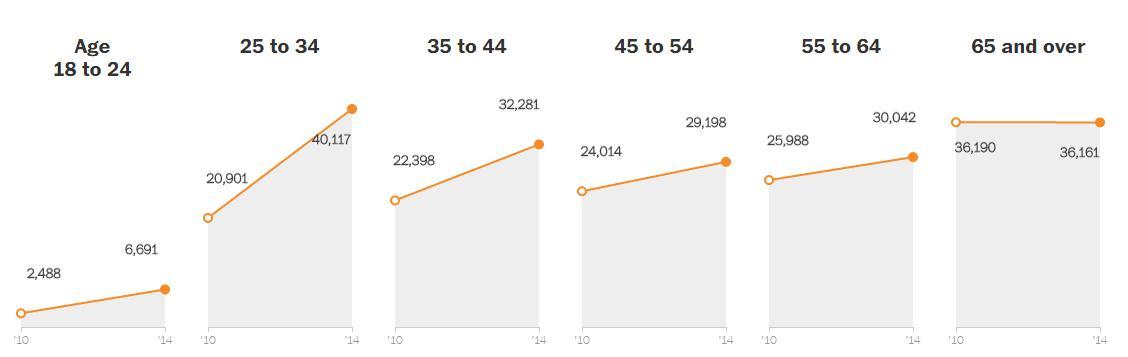 Age of voters in consecutive general elections.
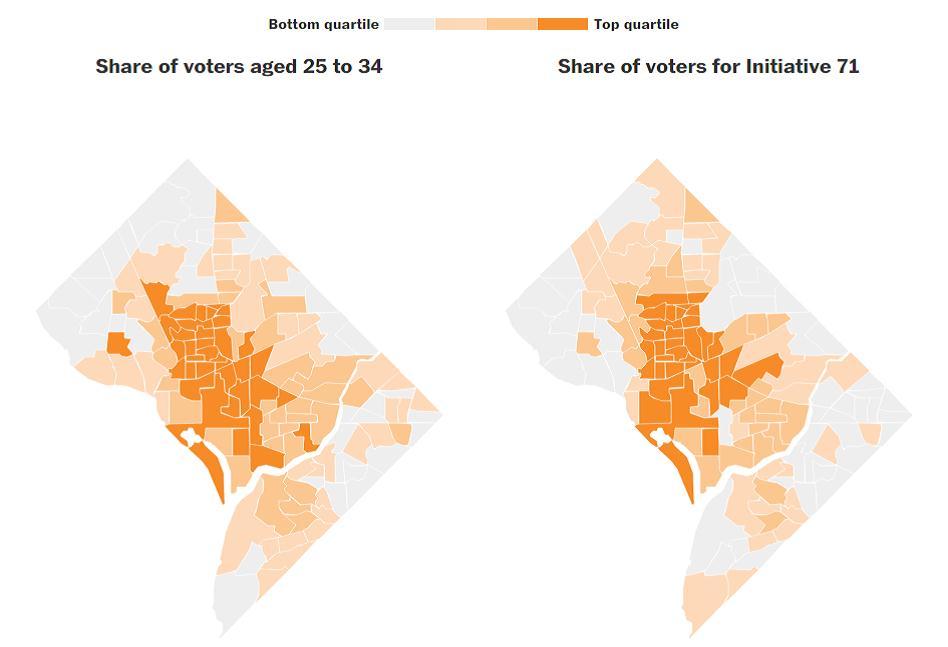 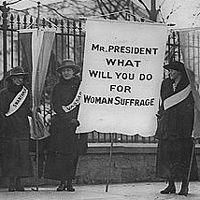 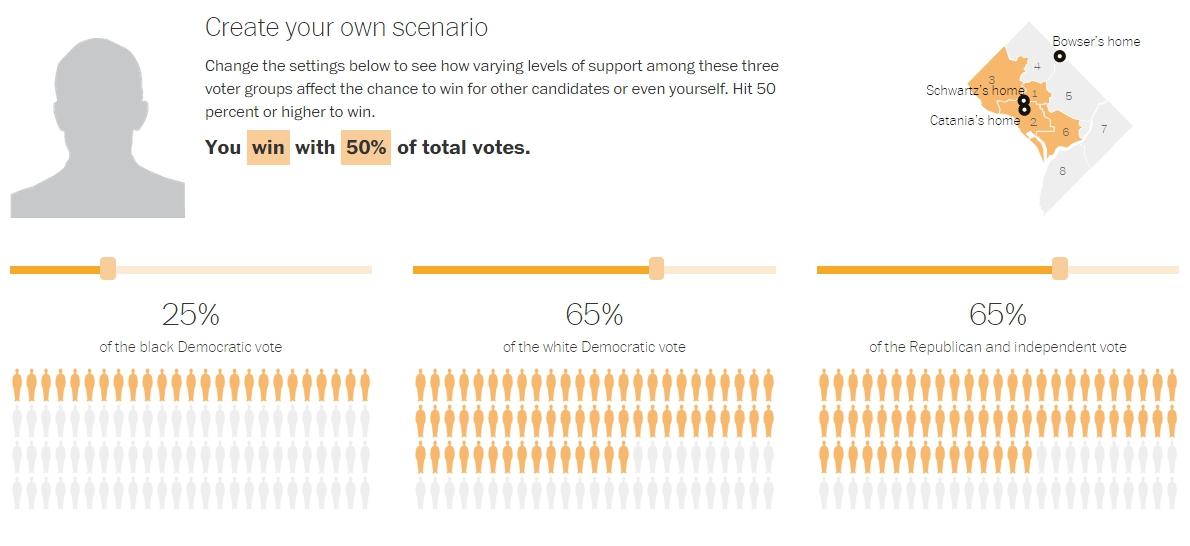 Move sliders to create a scenario based on voting history data.
http://www.washingtonpost.com/people/ted-mellnik